Ekonomiczny wymiar nowoczesnej dyplomacji
Beata Stelmach
Podsekretarz Stanu
Ministerstwo Spraw Zagranicznych

4 kwietnia 2012 r.
Globalne wyzwania
POLITYCZNE
zadłużenie
strefa euro
dalsza integracja UE
demografia
„oburzeni”, „arabska wiosna”
układ sił w świecie
…
SPOŁECZNE
GOSPODARCZE
Globalne wyzwania
Zmiana układu sił
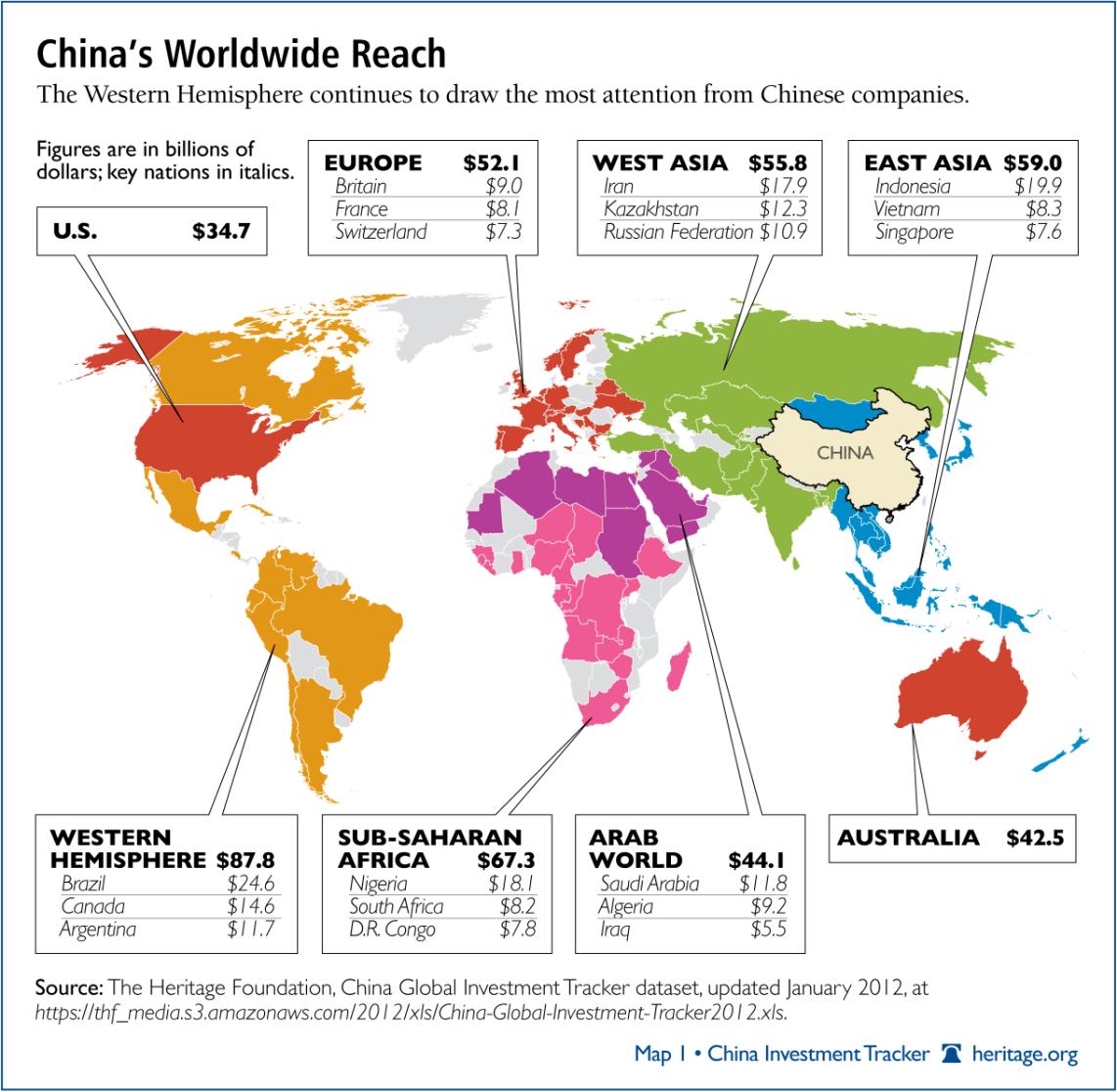 Globalne wyzwania
Największe gospodarki w 2050 wg. HSBC: The World in 2050 (styczeń 2012)
Polska 2011/2012
Polska 2011/2012
Polska 2011/2012
Polska 2011/2012
Priorytety polityki zagranicznej
Polska Prezydencja w Radzie UE
Ponad 400 projektów kulturalnych za granicą
 Ok. 30 tys. delegatów w Polsce
 2 150 akredytowanych dziennikarzy
 Spotkania: 452 w Polsce; 1 940 w Brukseli
 50 formalnych i nieformalnych spotkań ministrów UE
 Ponad 300 spotkań eksperckich
 …i ponad 230 kg zjedzonych „krówek” 
184 dni
Promocja
MARKA NARODOWA
Dyplomacja publiczna i kulturalna
Dyplomacja ekonomiczna
Promocja
Dyplomacja publiczna i kulturalna
Zróżnicowane narzędzia
Instytuty Polskie
Konferencje naukowe, wydarzenia kulturalne
Edukacja i nauka: katedry j. polskiego, wymiana studentów, stypendia
Wizyty studyjne
Promocja
Dyplomacja ekonomiczna
Promocja Polski jako stabilnej gospodarki
Osiągnięcia transformacji
Wspieranie polskich przedsiębiorstw
Promocja polskiego rynku kapitałowego
Przyciąganie inwestorów zagranicznych
Promocja
Przykładowe działania dyplomacji ekonomicznej
Ok. 600 interwencji polskich dyplomatów w 60 krajach w 2011 r.
Konferencje i seminaria, przybliżanie rynków zagranicznych
Komponent gospodarczy oficjalnych wizyt zagranicznych
Perspektywiczne kierunki
MSZ otwarty na współpracę
Departament Dyplomacji Ekonomicznej MSZ
148 placówek zagranicznych 
beata.stelmach-sekretariat@msz.gov.pl
Dziękuję za uwagę
Beata Stelmach
Podsekretarz Stanu
Ministerstwo Spraw Zagranicznych

4 kwietnia 2012 r.